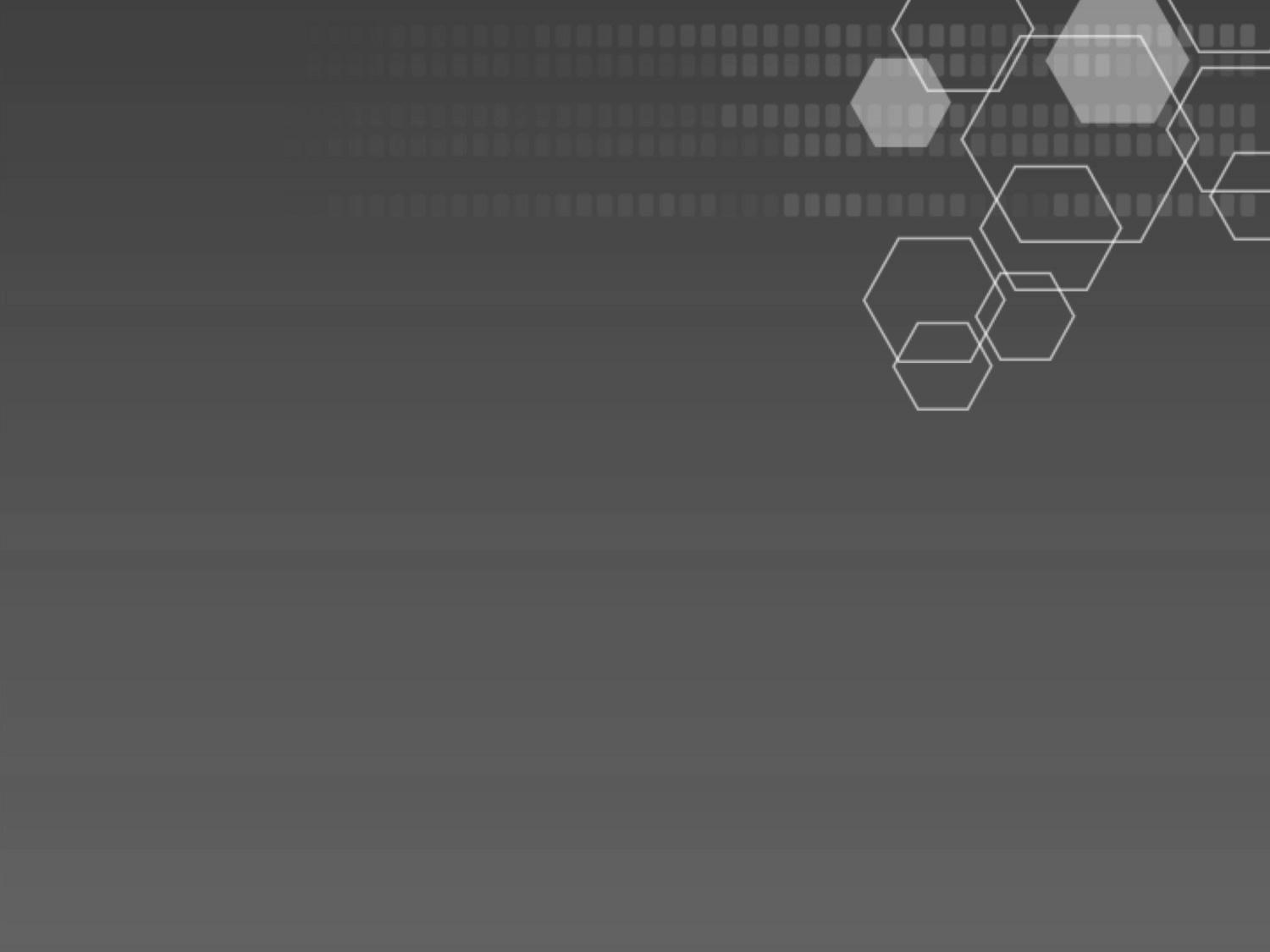 Interventional CMR CourseReal-time Phase Contrast MRI: Present & Future
Rajiv Ramasawmy, PhD
Laboratory of Cardiac Intervention
National Heart, Lung and Blood Institute
Thursday 1st February 2018
CMR 2018
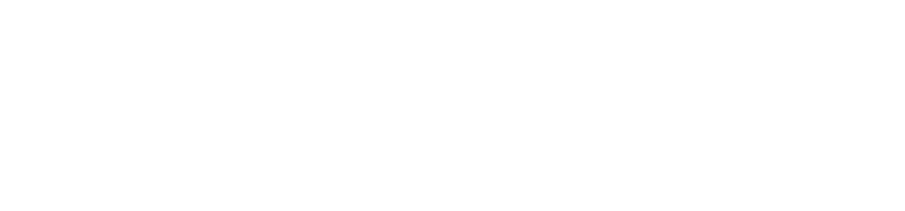 Interventional CMR | Real-time Phase Contrast MRI: Present & Future
Disclosures
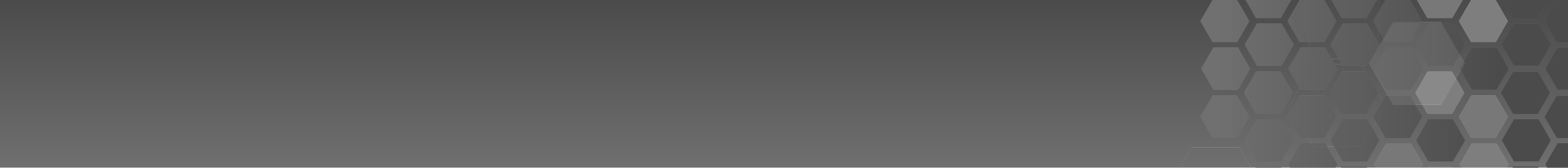 I have no financial interests or relationships to disclose with regard to the subject matter of this presentation.
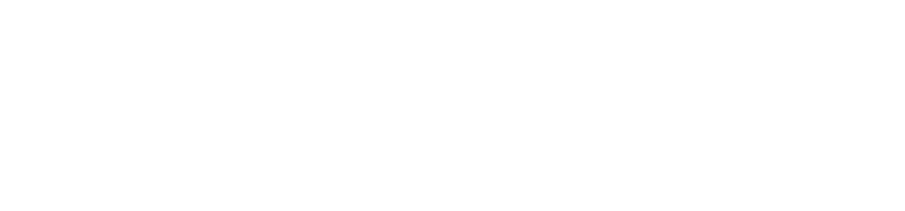 2
Interventional CMR | Real-time Phase Contrast MRI: Present & Future
Measuring cardiac output
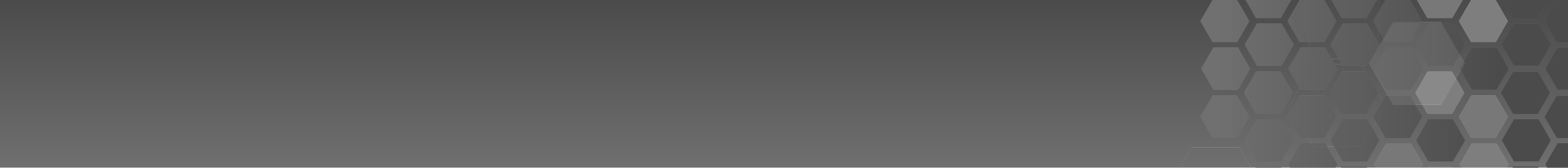 Fick
Estimated VO2
Blood sampling


Thermodilution
Regurgitation/shunt insensitive 
Limited repeats
Ultrasound
- Real-time stroke volume (mL) 







Cardiac output (L/min)
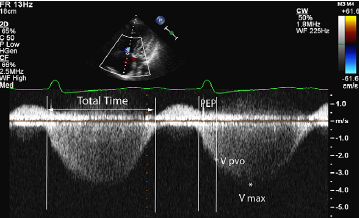 Haddad 2009
iCMR: 	Beat-to-beat CO to guide provocations 
	Pulmonary vascular resistance (PVR)
3
[Speaker Notes: WHY do we want beat-to-beat?]
Interventional CMR | Real-time Phase Contrast MRI: Present & Future
Phase Contrast MRI 101: Velocity Encoding
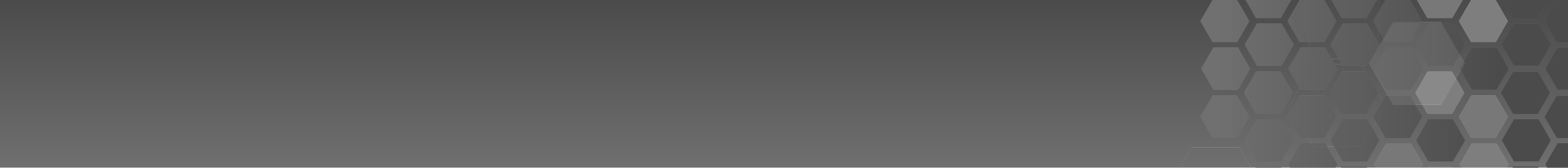 Phase world
Gradients (G)
static
moving
Slice exc.
Imagacq.
time
Phase (φ)
moving
time
static
“flow compensated”
“flow encoded”
“phase difference”
Real world
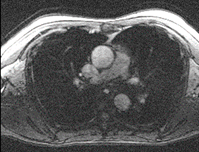 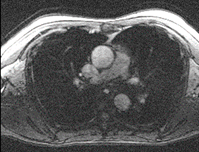 Magnetic field
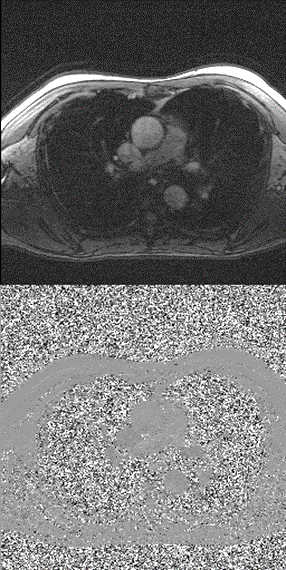 Space
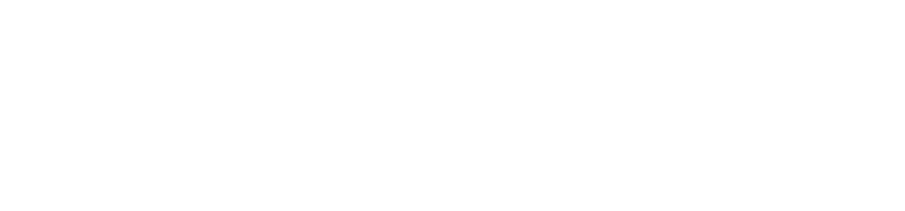 4
Interventional CMR | Real-time Phase Contrast MRI: Present & Future
Phase Contrast MRI 101
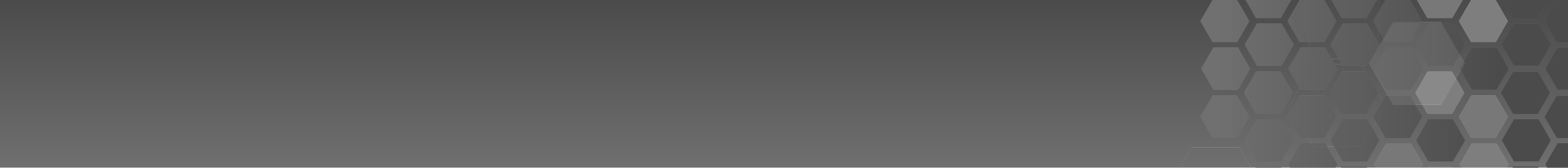 2D flow
4D flow
Robust
Stroke volume
Cardiac output

Free-breathing, retrospectively ECG-gated acquisition at high spatial resolution ~2-3 minutes
Pretty pictures
Visualize abnormal flow
Wall shear stress
CFD of intervention outcomes

Free-breathing, retrospectively ECG-gated acquisition ~ 15-20 minutes
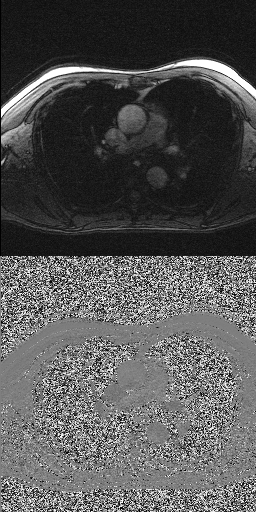 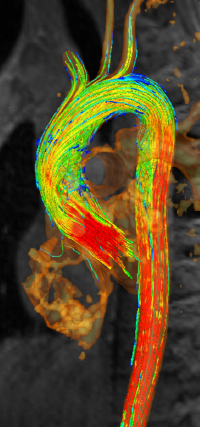 Dyverfeldt 2015
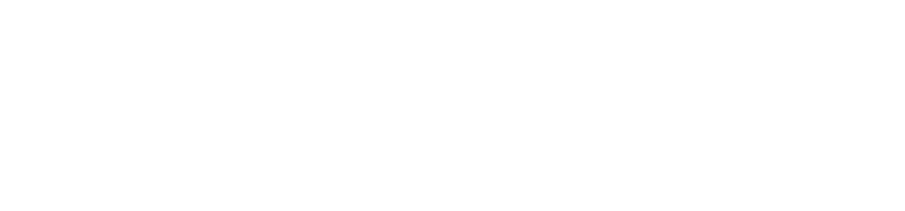 5
Interventional CMR | Real-time Phase Contrast MRI: Present & Future
Real-time flow
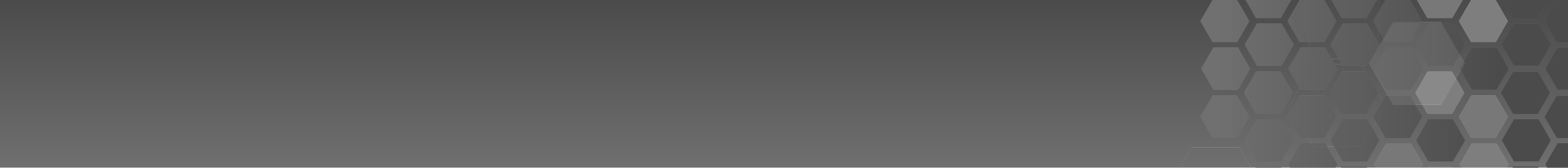 Temporal resolution: 40 ms/25 fps
Spatial resolution: 2.5 x 2.5 mm2 
(4D flow CMR consensus statement, Dyverfeldt et al., 2015)

Exercise/pediatric heart rates ~140 bpm (~ 15 ms/65 fps temp res)
Flow
Time
Catheter-guiding real-time ~10 frames/sec
Rogers 2017
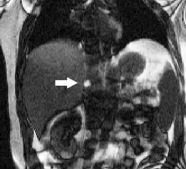 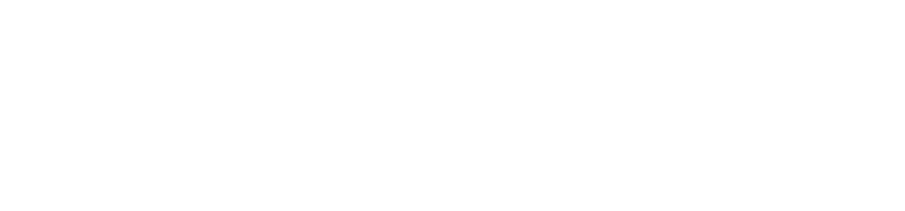 6
Interventional CMR | Real-time Phase Contrast MRI: Present & Future
Real-time flow – MRI acquisition methods
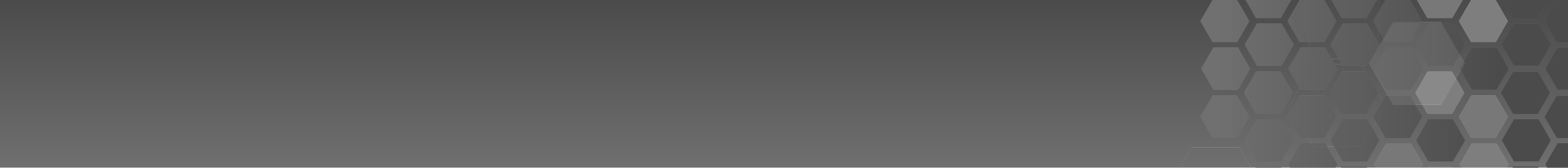 EPI
Spiral
Radial
Cartesian
Accelerated
Spiral
Radial
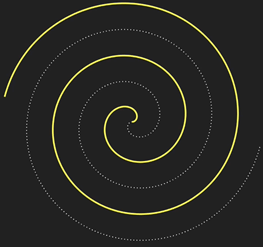 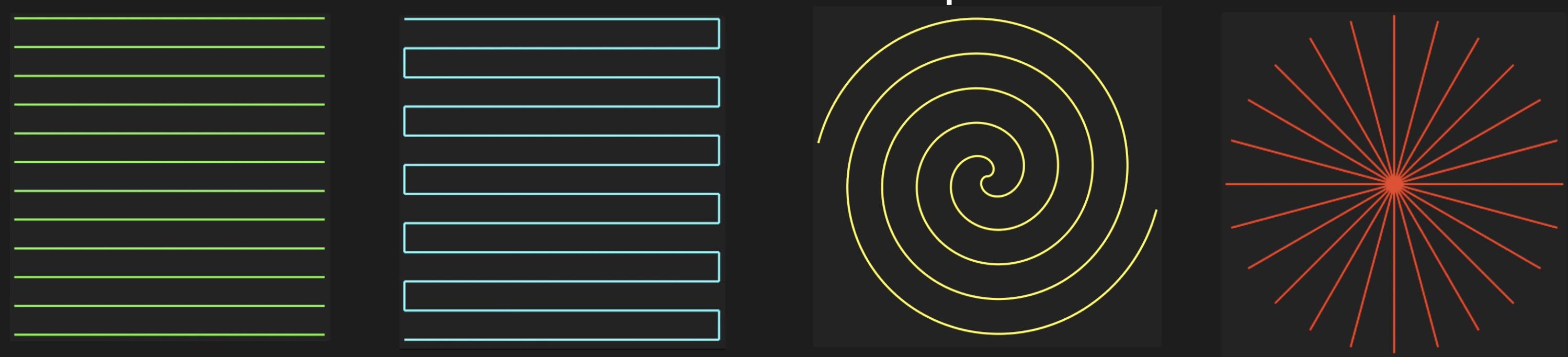 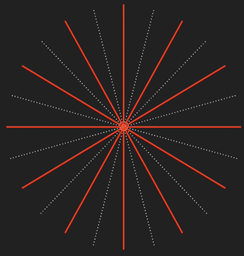 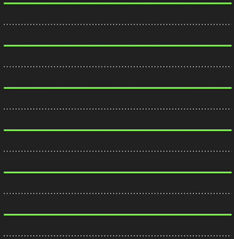 “Wrap”
“Swirl”
“Streak”
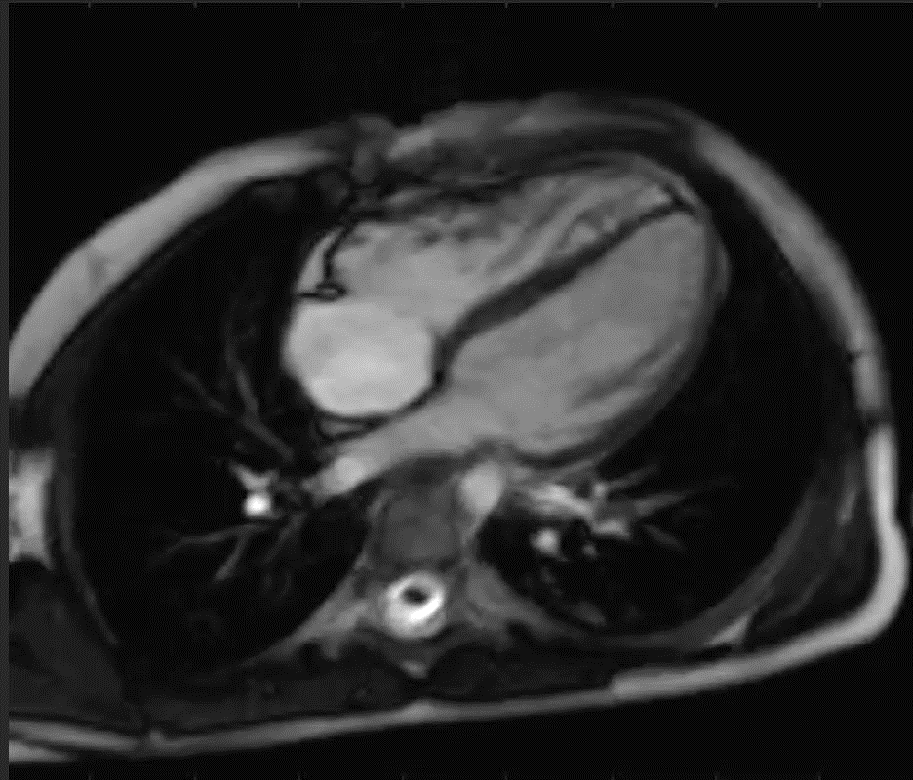 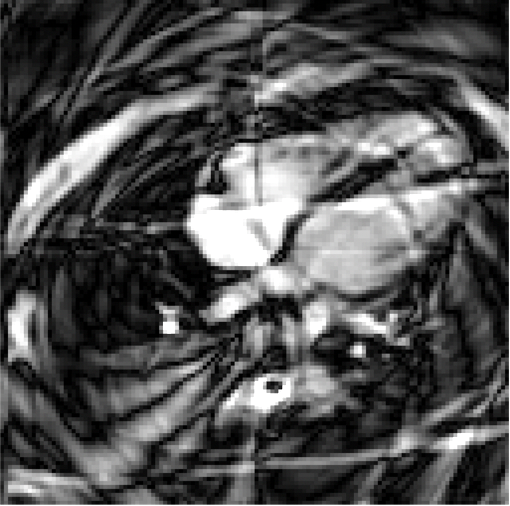 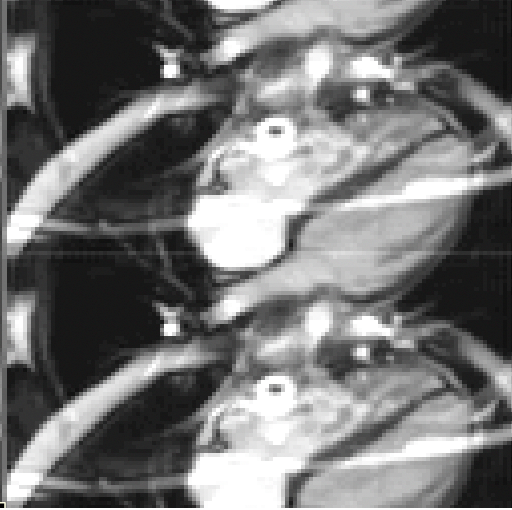 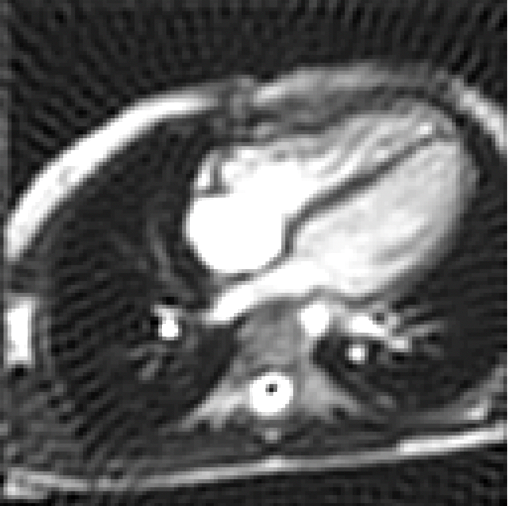 7
Interventional CMR | Real-time Phase Contrast MRI: Present & Future
Image reconstruction
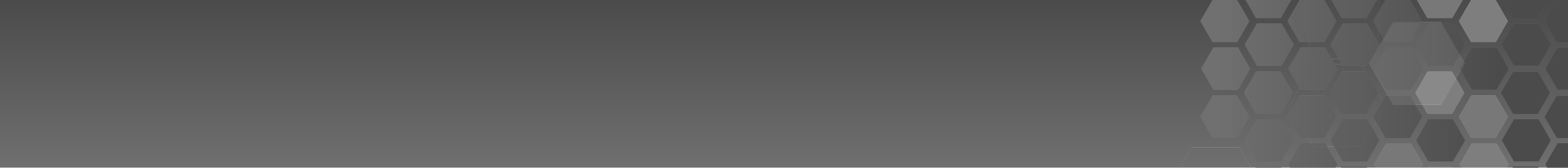 Sparse encoding
GRAPPA
Temporal encoding
Iterative SENSE
k
FT
GRIDDING
IFT
t
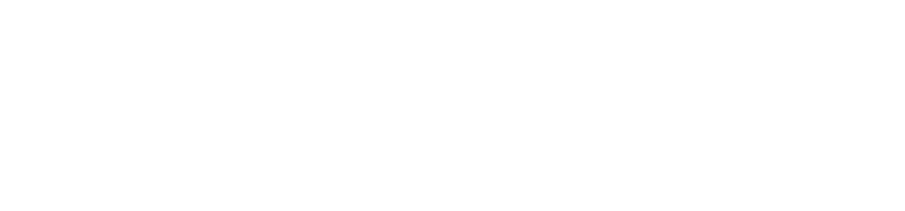 8
Interventional CMR | Real-time Phase Contrast MRI: Present & Future
Ideal real-time workflow
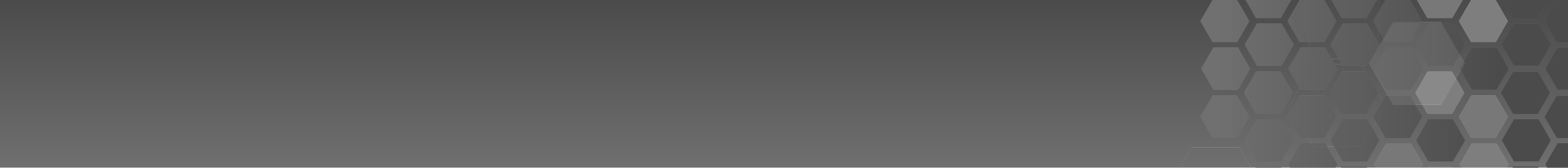 Acquisition (temporal resolution)
1
2
3
4
5
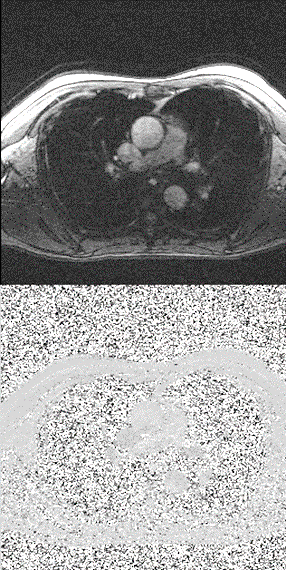 Reconstruction
1
2
3
4
Processing
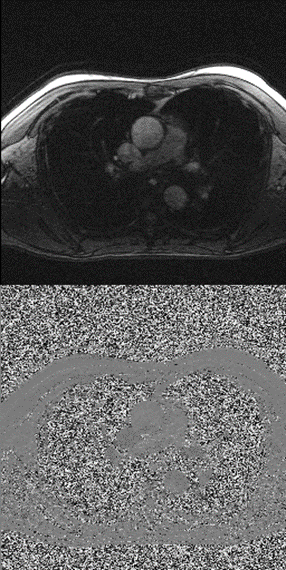 1
2
3
4
Feedback
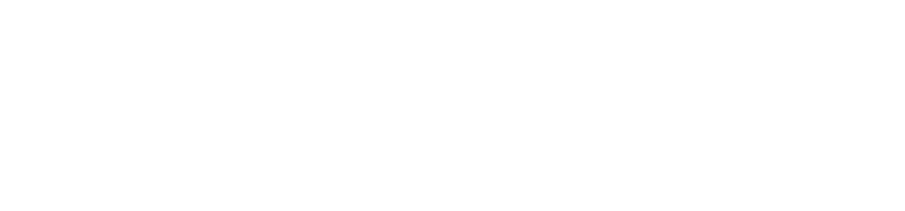 9
Interventional CMR | Real-time Phase Contrast MRI: Present & Future
“Real-time” image reconstruction
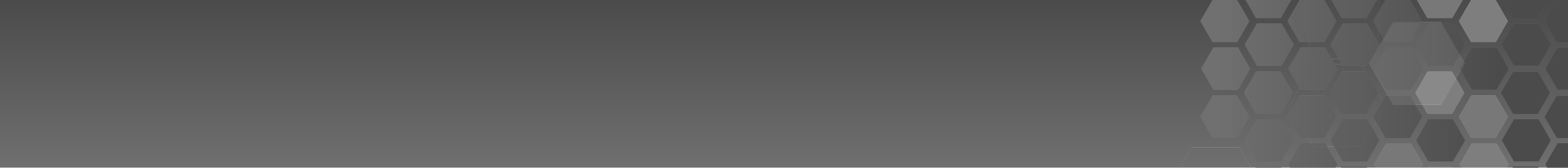 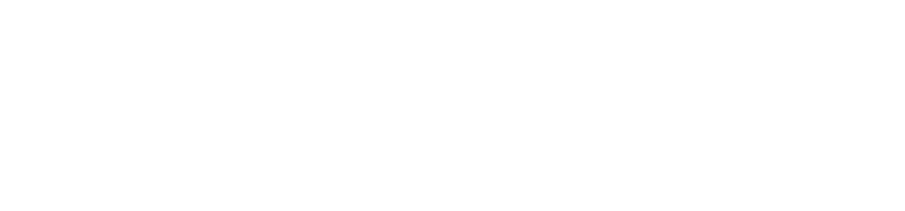 10
Interventional CMR | Real-time Phase Contrast MRI: Present & Future
Image Analysis
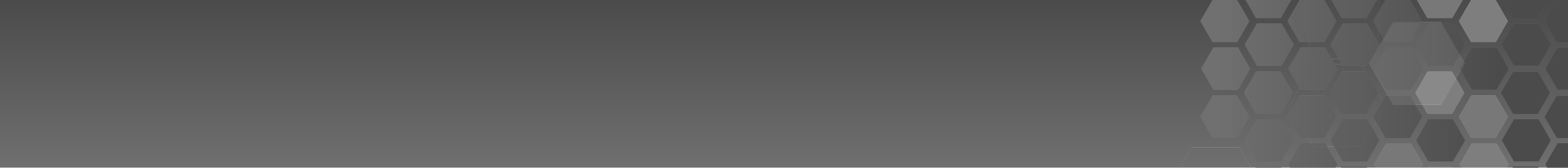 Odille 2011
Barber 2016
Segmentation
Manual: 12 s/frame
Automatic: 70 ms/frame

Real-time data can self-generate bins for registration

Motion correction
Gadgetron: Open-source and in-line
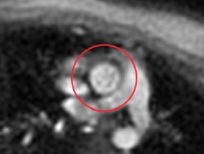 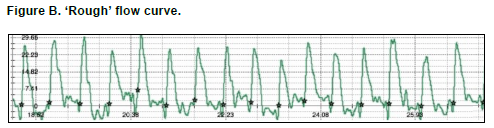 Real-time		      with MoCo
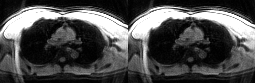 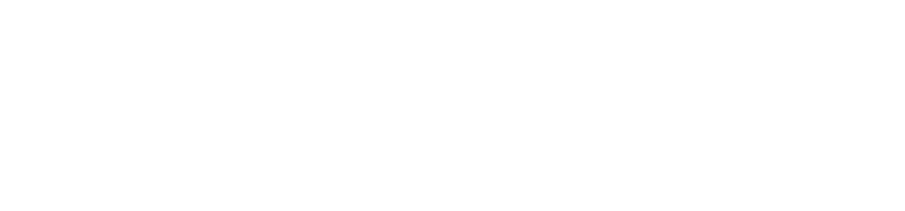 11
Interventional CMR | Real-time Phase Contrast MRI: Present & Future
Real-time flow examples: Past and present
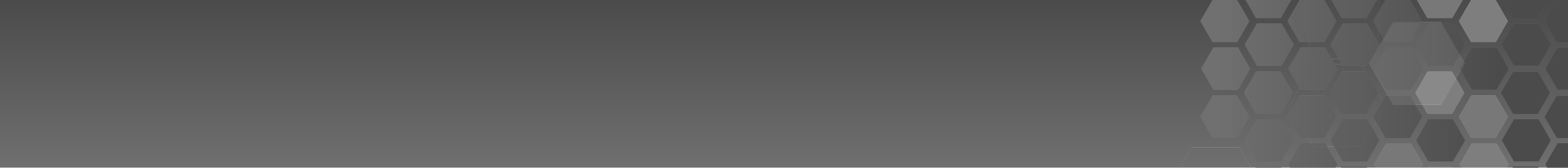 Koperich 2012
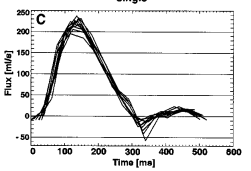 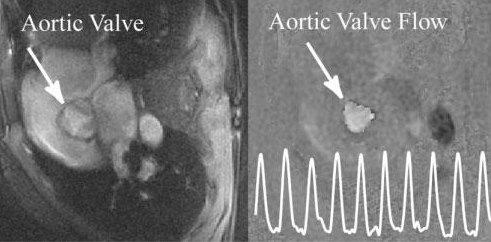 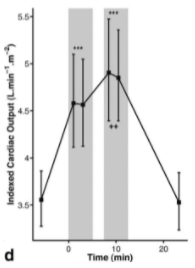 Jones 2011
Nezafat 2005
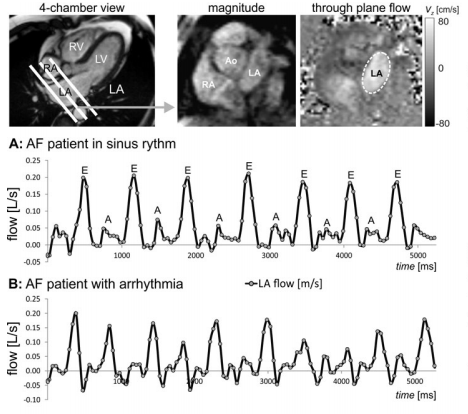 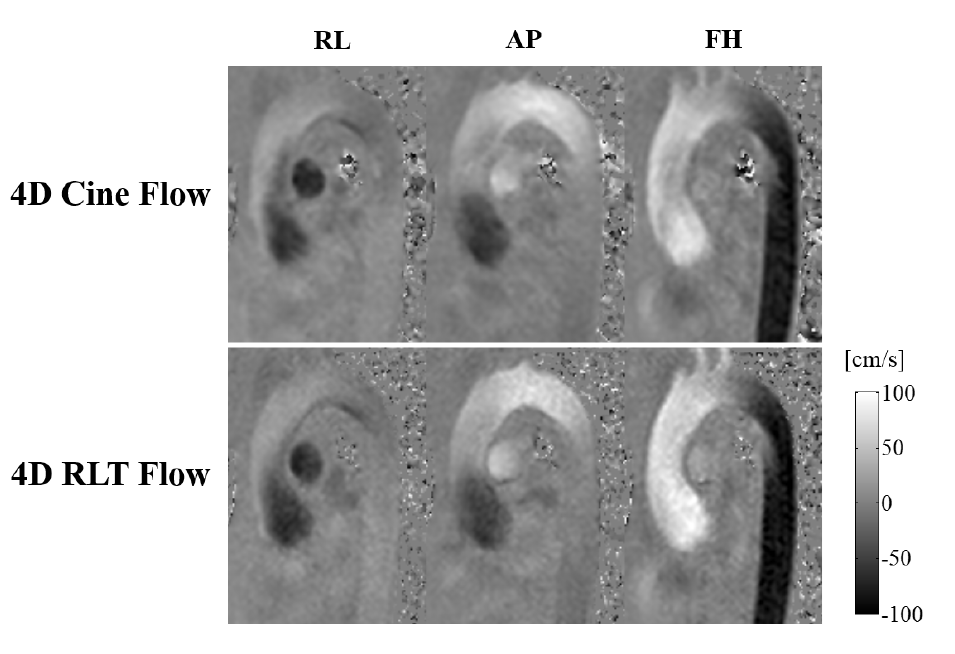 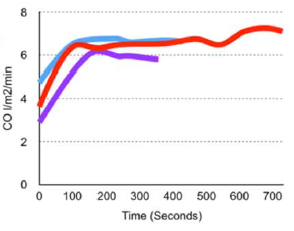 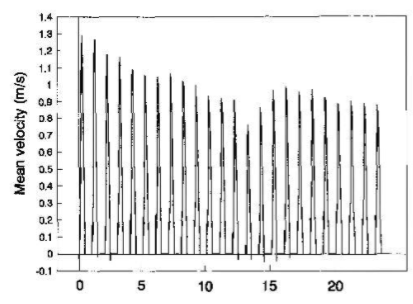 Gatehouse 1994
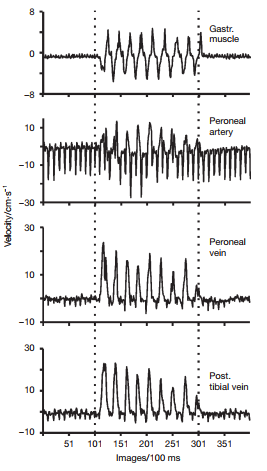 Markl 2015
Sun 2017
Barber 2016
Joseph 2012
12
Interventional CMR | Real-time Phase Contrast MRI: Present & Future
Future methods and applications
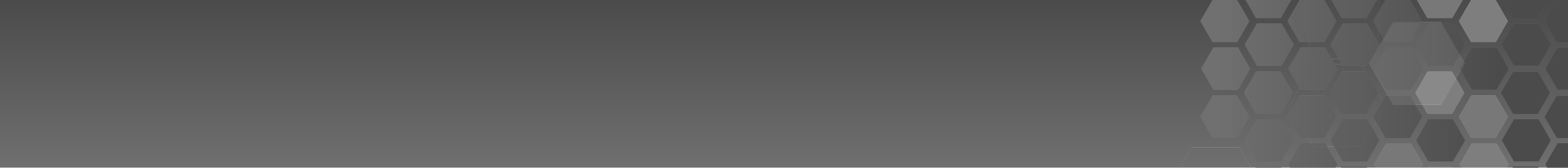 Methods:
Machine-learning to accelerate reconstruction and analysis
Cloud reconstruction
iCMR real-time flow applications:
Pressure-Volume loops
Trans-catheter valve replacement assessment
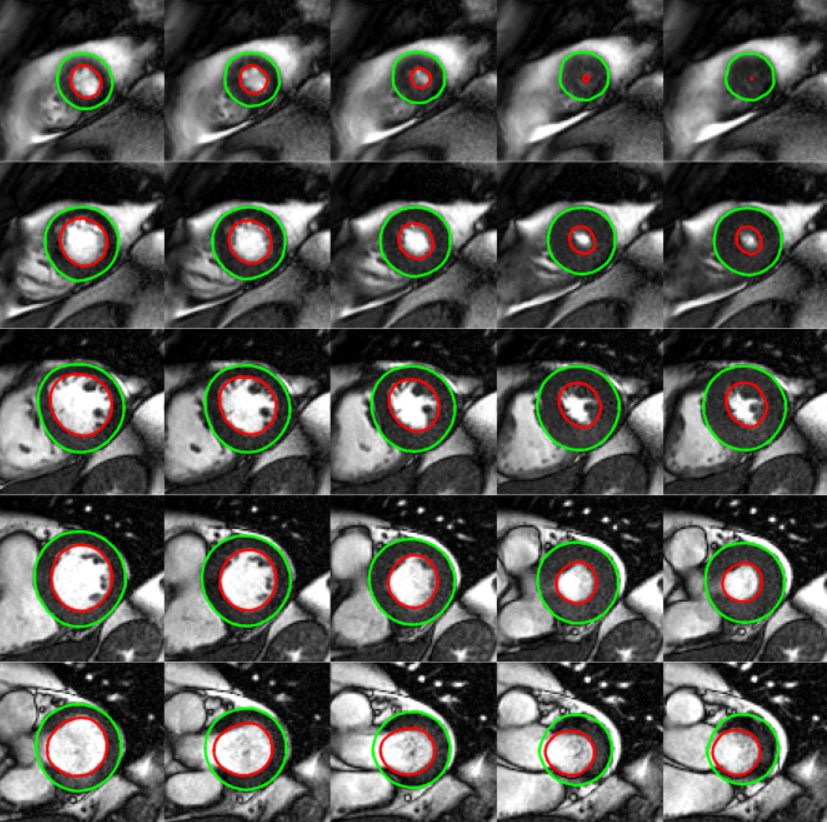 Miller 2016
Sinning 2013
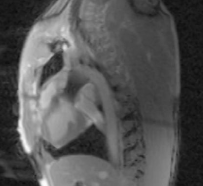 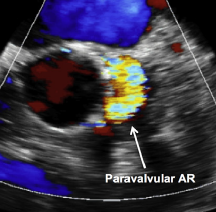 Tan 2018
13
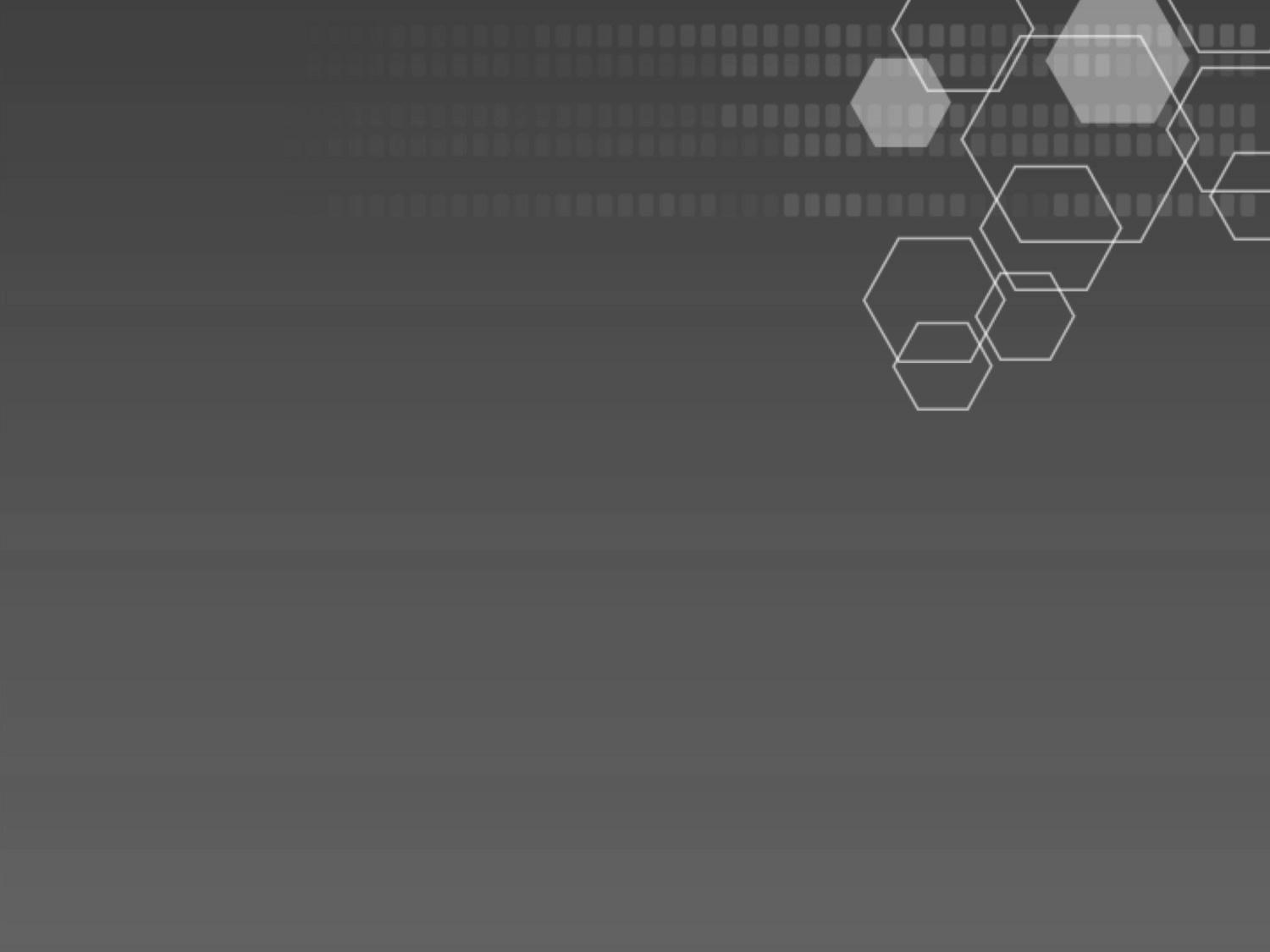 Acknowledgements:
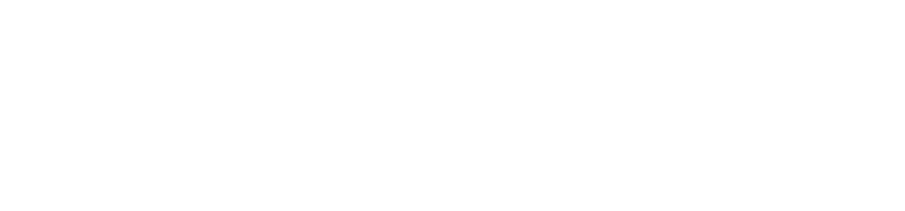 Robert J. Lederman, MD
Kanishka Ratnayaka, MD
Elena Grant, BM BCh
Toby Rogers, BM BCh 
Jaffar Khan, BM BCh
Dan Herzka, PhD
Anthony Z. Faranesh, PhD
Michael S. Hansen, PhD
Adrienne Campbell-Washburn, PhD
Peter Kellman, PhD
Hui Xue, PhD
Matthew Restivo, PhD
Mahamadou Diakite, PhD
Burcu Basar, BSc
Delaney McGuirt, BS, RT
Jonathan Mazal, MS, RA
William H. Schenke, BS
Katherine Lucas
Laurie P. Grant, RN, NP
Annette M. Stine, RN
Jennifer Steeden, PhD - UCL
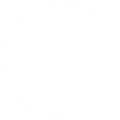 rajiv.ramasawmy@nih.gov